Il colloquio di lavoro

Sintesi e spunti di riflessione
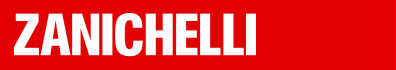 Cosa cerca il mercato del lavoro?
soft skills
hard skills
Ricordi la differenza tra hard e soft skills?
HARD SKILLS
SOFT SKILLS
Ricordi la differenza tra hard e soft skills?
HARD SKILLS

COSA SI SA E COSA SI SA FAREQuello si sa (ciò che si è studiato) e che si sa fare (si è imparato in stage, tirocini, laboratori e lavori di gruppo).
SOFT SKILLS

COME SI FA UNA COSA
Quello che si mette in campo come stile di comportamento.L’atteggiamento, le qualità trasversali e comportamentali che caratterizzano una persona.
SOFT SKILLS
Cognitive
capacità di risolvere problemi (problem solving)
capacità di prendere decisioni
creatività
capacità di analisi e sintesi
Organizzative
pianificazione
controllo del processo
verifica dei risultati
rispetto delle scadenze
Relazionali
gestione dei conflitti
collaborazione e gioco di squadra
condivisione
leadership e carisma
orientamento al cliente
capacità di parlare in pubblico
comunicazione e negoziazione
Personali
orientamento all’obiettivo
motivazione a crescere
consapevolezza
curiosità e desiderio di imparare
COMMITMENT

Che cosa è? 
A cosa è legato?
COMMITMENT
Possiamo definirlo il “senso di appartenenza” all’azienda: significa conoscere e riconoscersi nei valori dell’azienda in cui si lavora.È uno degli elementi che motiva le persone a lavorare in una certa realtà e a rifiutarne altre.È un aspetto che viene considerato in fase di colloquio.
A GRUPPI
Pensa al lavoro che immagini nel tuo futuro: quali valori sono importanti per te?
Che tipo di ambiente di lavoro speri di trovare?
DI COSA SI PARLA A UN COLLOQUIO?
DI COSA SI PARLA A UN COLLOQUIO?
Si argomenta il proprio Curriculum: significa che si ripercorre la propria storia scolastica e, se c’è, professionale.
Durante un colloquio di lavoro si parla anche di sé, delle proprie caratteristiche e predisposizioni (soft skill).
Si spiegano infine anche le proprie ambizioni (cosa si vuol fare da grande/perché si è un determinato corso di studi).
Per chi è alla ricerca di un primo lavoro il punto 2 assume un peso importante perché veicola il potenziale: ciò che non si è ma che si può diventare.
COLLOQUI DI LAVORO:
vademecum
A GRUPPI
Elenca le regole del vademecum che ricordi
COLLOQUI DI LAVORO:
vademecum
1….
2…..
3...
A GRUPPI
Alla luce di quello che hai imparato, quali sono gli aspetti di un colloquio che immagini possano creare più ansia?
PER CASA
Quali hard skill senti di poter mettere in gioco in questo momento?
Quali soft skill caratterizzano il tuo modo di agire? Indicane almeno 5
A prescindere da cosa sai fare, quale altro contributo puoi portare? (es.  spirito di iniziativa, capacità di ascolto, entusiasmo, ecc) 
Hai pensato come ti piacerebbe mettere in pratica gli studi che hai fatto o che farai?
Come ti immagini tra 10 anni?